PDCWG Report to ROS 

Chair: Percy Galliguez, Brazos Electric Power Cooperative, Inc.
Vice Chair: Chad Mulholland, NRG

ROS
March 1st, 2018
Report Overview & Notes
Report Overview
Meeting Minutes
BAL-001-TRE-1 FMEs & IMFR
2 FMEs in the month of January
Frequency Control Report
Meeting Minutes
PDCWG Meeting 02/14/18
Southern Cross DC Tie Transmission Project and Directive 8
Improve Market Efficiency and Reliability Planning by Minimizing Non-Market Primary Frequency Discussion
NPRR863 – Separation of PFR and RRS Ancillary Service
Incremental Adjustment to RRS
NOGRR174 (MOD26 Alignment)
SCR795, Addition of Intra-Hour Wind Forecast to GTBD Calculation
Regulation & Frequency Control Reports
BAL-001-TRE-001 Operating Condition Guidelines for PFR Performance
Frequency Measurable Events Performance
Frequency Measurable Events
There were 2 FMEs in January
1/5/2018 09:10:55
Loss of 496 MW
Interconnection Frequency Response:
5 of 38 Evaluated Generation Resources(1 of 21 RRS Providers) had less than 75% of their expected Initial Primary Frequency Response.
3 of 38 Evaluated Generation Resources(1 of 21 RRS Providers) had less than 75% of their expected Sustained Primary Frequency Response.
1/17/2018 06:30:21
Loss of 606 MW
Interconnection Frequency Response:
5 of 38 Evaluated Generation Resources(3 of 27 RRS Providers) had less than 75% of their expected Initial Primary Frequency Response.
4 of 38 Evaluated Generation Resources(2 of 27 RRS Providers) had less than 75% of their expected Sustained Primary Frequency Response.
Interconnection Minimum Frequency Response (IMFR) Performance
IMFR Performance currently 1253.23 MW/0.1Hz
January 2018
Frequency Control Report
CPS1 Performance
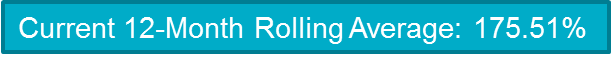 RMS1 Performance of ERCOT Frequency
Frequency Profile Analysis
Time Error Corrections
There were no Time Error Corrections (TEC) in January
ERCOT Total Energy
ERCOT Total Energy from Wind Generation
ERCOT % Energy from Wind Generation
Questions?